Проблемные вопросы истории Великой Отечественной войны в современном массовом сознании россиян
Назаренко Кирилл Борисович
Доктор исторических наук, Профессор, 
заместитель директора Института истории 
Санкт-Петербургского государственного университета,
член Научного совета Российского военно-исторического общества
Мифы советского времени
Сталин верил Гитлеру и поэтому не готовился к отражению нападения;
Нападение гитлеровской Германии на СССР было абсолютно неожиданным;
Сталин впал в прострацию в первые две недели войны;
Доты «Линии Сталина» были взорваны, поэтому немецкие войска не были остановлены на «старой» границе;
Сталин руководил войсками по глобусу;
Сталин требовал взять штурмом конкретную деревню к празднику;
Советские войска все время атаковали в лоб, хотя надо было обходить и окружать врага.
2
Мифы перестройки
СССР сам планировал напасть на Германию и не готовился к обороне;
Советское командование все время пыталось наступать, тогда как надо было измотать противника в обороне;
СССР победил потому, что «завалил трупами» своих солдат;
Органы контрразведки и НКВД беспричинно расстреливали и сажали в лагеря честных солдат и офицеров Красной армии;
Все бывшие военнопленные были отправлены в лагеря;
Штрафные батальоны сыграли в войне решающую роль;
Без помощи американских союзников («ленд-лиз») победа СССР была бы невозможна;
Советский народ победил вопреки Сталину и руководству страны.
3
Борьба с мифами
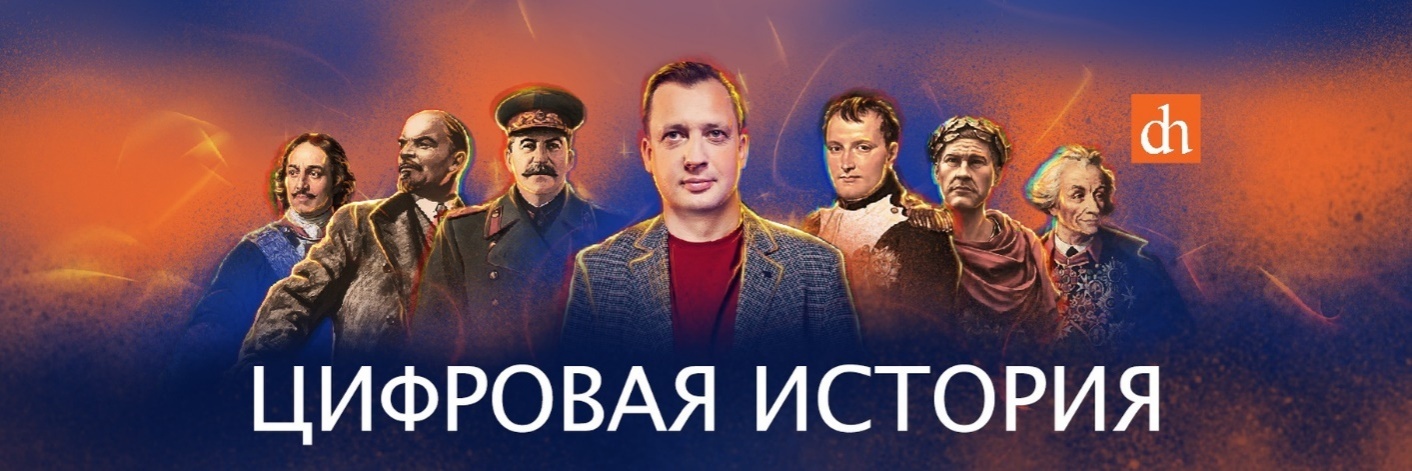 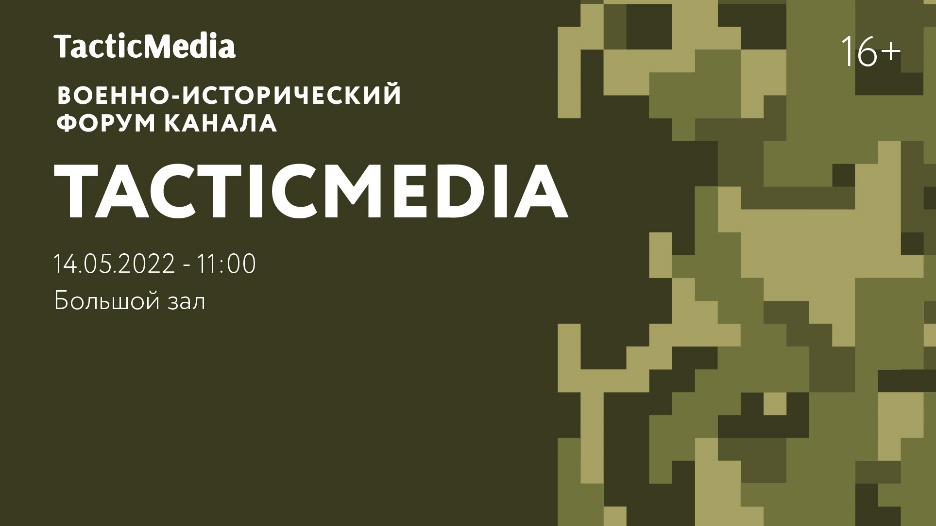 4
СПАСИБО ЗА ВНИМАНИЕ
5